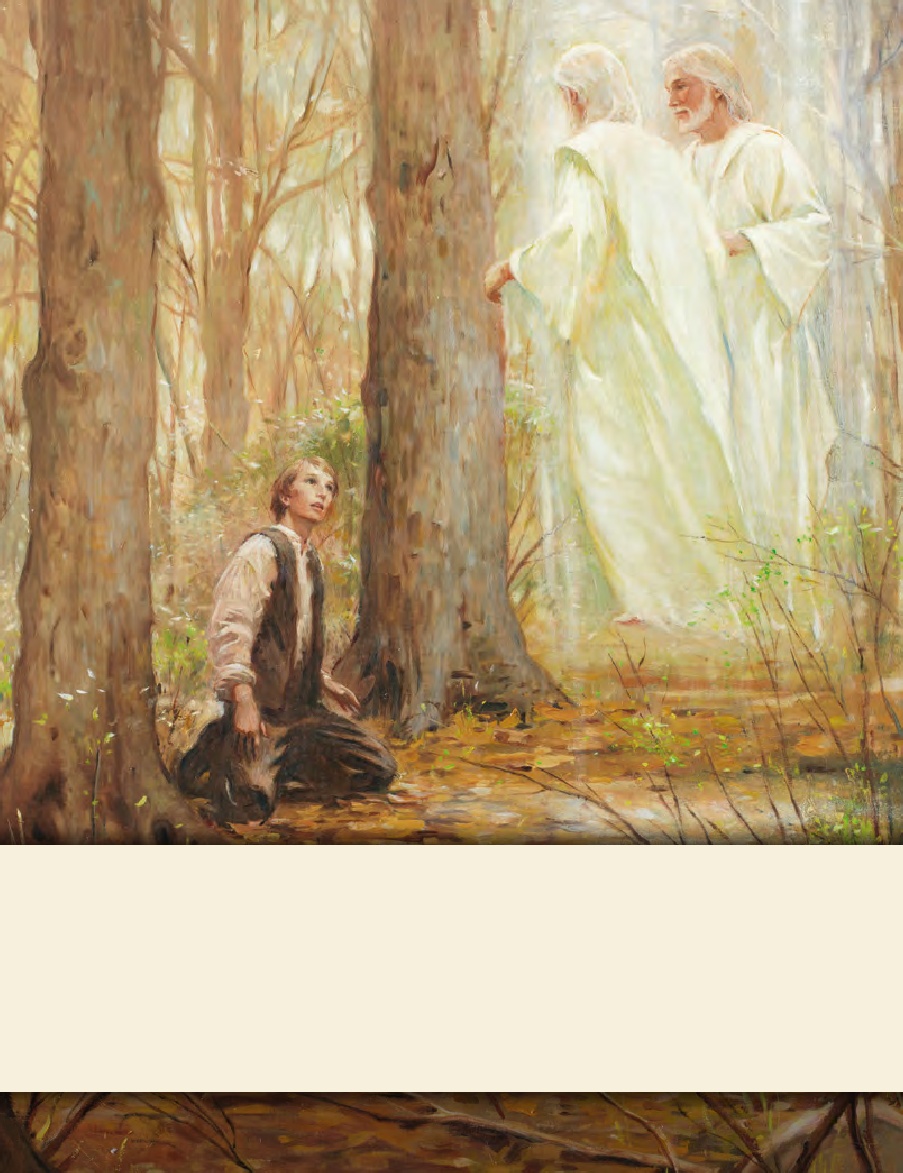 LESSON 15
SEMINARY
Doctrine and Covenants 
and Church History
LESSON 93
Doctrine and Covenants 88:70-117.
LESSON 93
Doctrine and Covenants 88:70–117.
“The Lord commands the elders of the Church to prepare for their ministry and reveals events surrounding His Second Coming”
LESSON 93
What did you learn by preparing to teach and by teaching some one else?
Why do you think we often learn more from preparing to teach than from being taught by others?
Doctrine and Covenants 88:73-76.
73 Behold, I will hasten my work in its time.
74 And I give unto you, who are the first laborers in this last kingdom, a commandment that you assemble yourselves together, and organize yourselves, and prepare yourselves, and sanctify yourselves; yea, purify your hearts, and cleanse your hands and your feet before me, that I may make you clean;
75 That I may testify unto your Father, and your God, and my God, that you are clean from the blood of this wicked generation; that I may fulfil this promise, this great and last promise, which I have made unto you, when I will.
76 Also, I give unto you a commandment that ye shall continue in prayer and fasting from this time forth.
What were these “first laborers” commanded to do to prepare to teach others as missionaries?
What could we do to “organize,” “prepare,” and “sanctify” ourselves to become more effective at sharing the gospel?
How does being cleansed from sin influence our ability to share the gospel?
LESSON 93
Doctrine and Covenants 88:77-80.
77 And I give unto you a commandment that you shall teach one another the doctrine of the kingdom.
78 Teach ye diligently and my grace shall attend you, that you may be instructed more perfectly in theory, in principle, in doctrine, in the law of the gospel, in all things that pertain unto the kingdom of God, that are expedient for you to understand;
79 Of things both in heaven and in the earth, and under the earth; things which have been, things which are, things which must shortly come to pass; things which are at home, things which are abroad; the wars and the perplexities of the nations, and the judgments which are on the land; and a knowledge also of countries and of kingdoms—
80 That ye may be prepared in all things when I shall send you again to magnify the calling whereunto I have called you, and the mission with which I have commissioned you.
What did the Lord promise those who teach diligently?
That His grace would attend them and that they would be taught more perfectly in all they needed to understand pertaining to the kingdom of God.
What does it mean that the Lord’s “grace shall attend you” (D&C 88:78)?
The Lord will help us as we seek diligently to teach and learn the gospel.
How would you state a principle about teaching?
As we teach one another diligently, the Lord will help us understand His truths more perfectly. By teaching one another, we can prepare to share the gospel with others.
LESSON 93
In what ways has teaching the gospel to others helped you to better understand it?
What other topics are important for us to understand?
How can gaining such broad knowledge help us teach the gospel to others?
LESSON 93
Mini-lesson 1: Doctrine and Covenants 88:81–86
When have you been thankful because someone warned you about something?
Doctrine and Covenants 88:81–83.
81 Behold, I sent you out to testify and warn the people, and it becometh every man who hath been warned to warn his neighbor.
82 Therefore, they are left without excuse, and their sins are upon their own heads.
83 He that seeketh me early shall find me, and shall not be forsaken.
What does it mean that we have been warned?
We have been taught the truths of the restored gospel of Jesus Christ.
What truth can we learn from these verses?
Because we have been warned through the message of the gospel, the Lord expects us to warn our neighbors.
Doctrine and Covenants 88:86.
Abide ye in the liberty wherewith ye are made free; entangle not yourselves in sin, but let your hands be clean, until the Lord comes.
What does it mean to “entangle not yourselves in sin”? How can this instruction apply in your life as you prepare to receive temple ordinances, serve a full-time mission, or get married and have a family?
LESSON 93
“No missionary can be unrepentant of sexual transgression or profane language or pornographic indulgence and then expect to challenge others to repent of those very things! You can’t do that. The Spirit will not be with you, and the words will choke in your throat as you speak them. You cannot travel down what Lehi called ‘forbidden paths’ [1Nephi 8:28] and expect to guide others to the ‘strait and narrow’ [2Nephi 31:18] one—it can’t be done” (“We Are All Enlisted,” Ensignor Liahona, Nov. 2011,45).
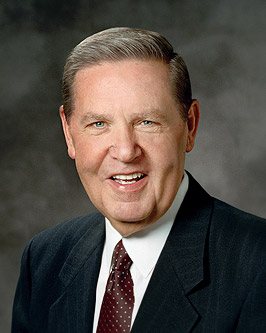 Elder
Jeffrey R Holland
LESSON 93
Mini-lesson 2: Doctrine and Covenants 88:87–98
Doctrine and Covenants 88:87-91.
87 For not many days hence and the earth shall tremble and reel to and fro as a drunken man; and the sun shall hide his face, and shall refuse to give light; and the moon shall be bathed in blood; and the stars shall become exceedingly angry, and shall cast themselves down as a fig that falleth from off a fig tree.
88 And after your testimony cometh wrath and indignation upon the people.
89 For after your testimony cometh the testimony of earthquakes, that shall cause groanings in the midst of her, and men shall fall upon the ground and shall not be able to stand.
90 And also cometh the testimony of the voice of thunderings, and the voice of lightnings, and the voice of tempests, and the voice of the waves of the sea heaving themselves beyond their bounds.
91 And all things shall be in commotion; and surely, men’s hearts shall fail them; for fear shall come upon all people.
What kind of testimonies will follow the testimonies of missionaries?
Doctrine and Covenants 88:92.
And angels shall fly through the midst of heaven, crying with a loud voice, sounding the trump of God, saying: Prepare ye, prepare ye, O inhabitants of the earth; for the judgment of our God is come. Behold, and lo, the Bridegroom cometh; go ye out to meet him.
LESSON 93
Why is it critical that we be prepared for the Lord’s Second Coming?
Doctrine and Covenants 88:95-98.
95 And there shall be silence in heaven for the space of half an hour; and immediately after shall the curtain of heaven be unfolded, as a scroll is unfolded after it is rolled up, and the face of the Lord shall be unveiled;  
96 And the saints that are upon the earth, who are alive, shall be quickened and be caught up to meet him.
97 And they who have slept in their graves shall come forth, for their graves shall be opened; and they also shall be caught up to meet him in the midst of the pillar of heaven—
98 They are Christ’s, the first fruits, they who shall descend with him first, and they who are on the earth and in their graves, who are first caught up to meet him; and all this by the voice of the sounding of the trump of the angel of God.
Who will be lifted up to meet Jesus Christ when He comes?
The righteous will rise to meet Christ when He comes.
What words or phrases did you find?
LESSON 93
What teachings stood out to you in your discussion of Doctrine and Covenants 88:81–98?
How was your understanding of Doctrine and Covenants 88:81–86 or 88:87–98 deepened as you taught them to someone else today?